节后复工复产培训准备
博富特咨询
全面
实用
专业
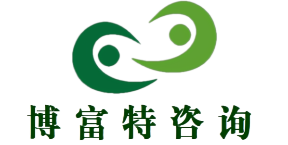 关于博富特
博富特培训已拥有专业且强大的培训师团队-旗下培训师都拥有丰富的国际大公司生产一线及管理岗位工作经验，接受过系统的培训师培训、训练及能力评估，能够开发并讲授从高层管理到基层安全技术、技能培训等一系列课程。
 我们致力于为客户提供高品质且实用性强的培训服务，为企业提供有效且针对性强的定制性培训服务，满足不同行业、不同人群的培训需求。
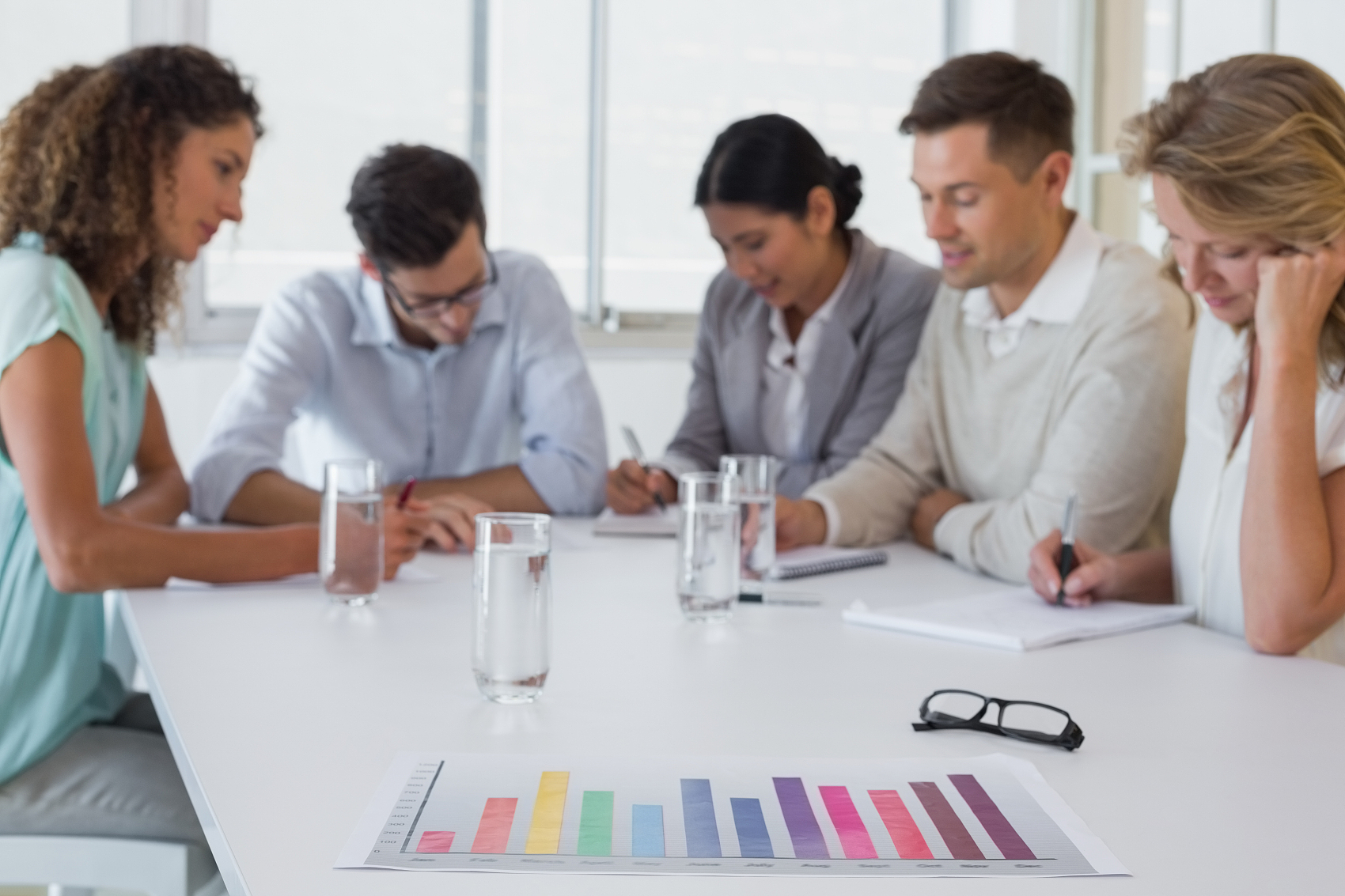 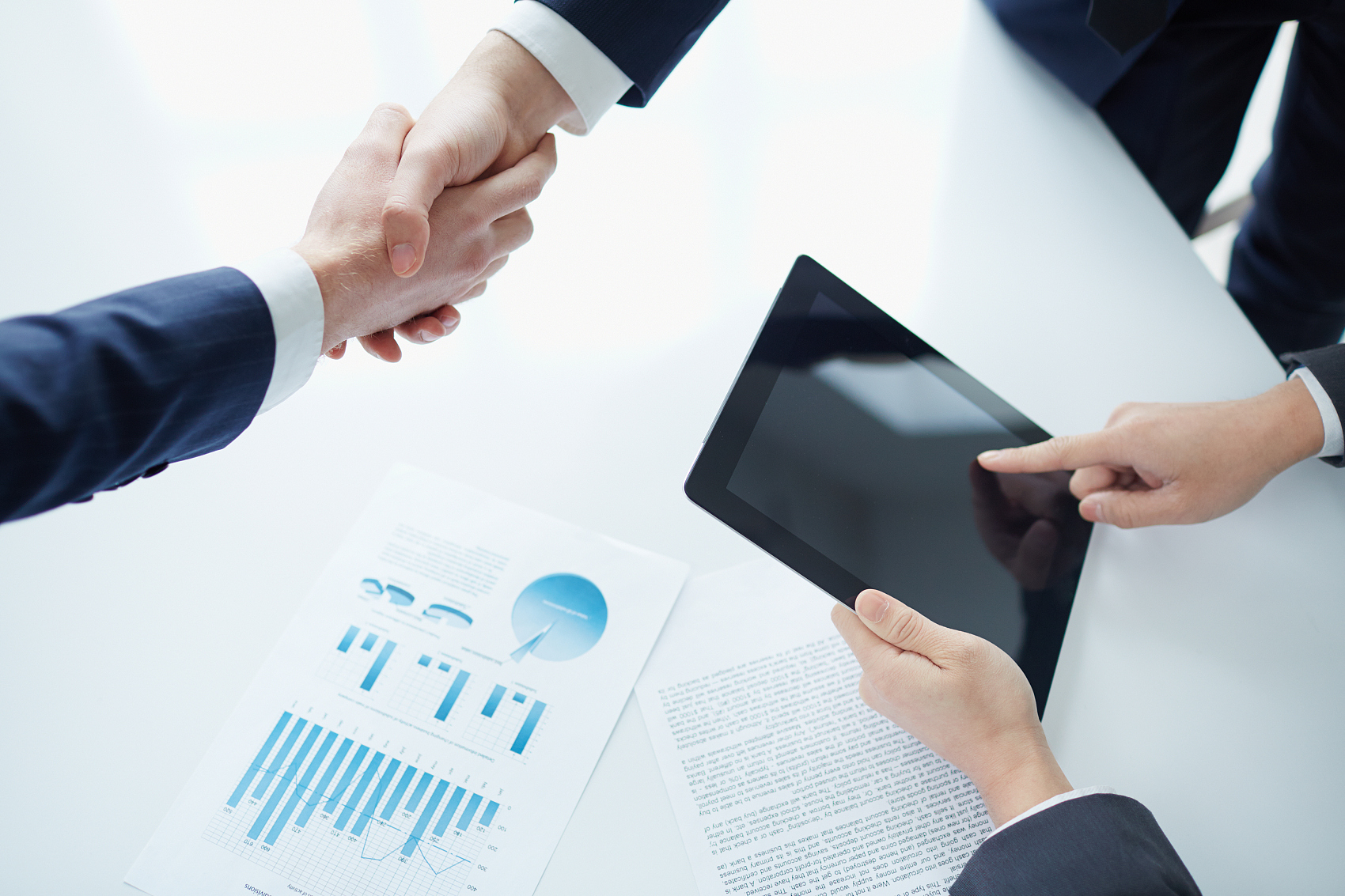 博富特认为：一个好的培训课程起始于一个好的设计,课程设计注重培训目的、培训对象、逻辑关系、各章节具体产出和培训方法应用等关键问题。
主要内容
1、为何要进行节后复工准备
节后复工复产准备
2、节后复工主要危险因素
主要内容
3、节后复工主要安全措施
1、为何要进行节后复工准备
春节长假结束了，恢复安全生产工作势在必行……
        长假过后，精神难以进入状态，会给安全生产埋下了隐患，快速收心，抓好安全管理工作成为首要任务。
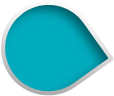 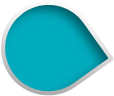 1、为何要进行节后复工准备
复工复产检查目的
排查安全生产隐患，确保生产及施工安全，防范发生伤亡事故。
复工复产检查范围
人、物、环、管
1、为何要进行节后复工准备
可怕的“假期综合症”导致职工身心疲惫、心情烦躁、精力不集中、容易误操作等。患有“假期综合症”的职工，如不及时加以引导，其行为极易引发事故。
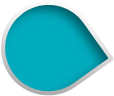 1、为何要进行节后复工准备
节后综合症
刚刚过完幸福、 热闹 的春节， 现在又陆续返回施工现场， 但许多 人还沉浸在节日 欢乐的气氛之中 ， 生活节律还没有调整过来， 自 由 散漫的心还没有收回 来， 主要体现在疲惫、 情绪不稳定， 人虽然到工地了 ， 但心还家里， 思想不集中 ， 这就是“节后综合症” ， 是很危险的隐患， 是很容易发生事故的。
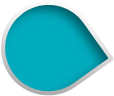 1、为何要进行节后复工准备
赶走“节后综合症”
停止熬夜、 应酬等行为 ， 早睡早起， 尽快调整作息， 慢慢适应以前有规律的作息时间 。
做到起居有序，将自己的心力 和心态都调整回工作上去。
 多吃蔬菜， 粗粮， 保证营养均衡。
2、节后复工主要危险因素
现场安全隐患
超强度抢生产
节后复工主要危险因素
节后易产生不安全行为
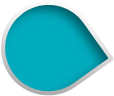 2、节后复工主要危险因素
现场安全隐患
春节长假期间，矿山顶板松石未及时处理，防护设施、机械设备、电线电路等停用时间较长，易受风雨、潮湿气候的锈蚀等，也可能会出现设备松动等情况，易影响其安全性能，如不进行检查、维修、加固，就会成为隐患，从而导致事故发生。
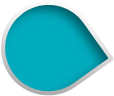 2、节后复工主要危险因素
超强度抢生产
由于年前环保问题停产整改，再加上春节长假没有生产，而且矿价行情好，为了赶进度、抢生产，或者为抢抓开门红，个别企业超能力、超强度、超定员违法生产，极易导致生产安全事故。
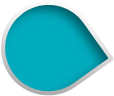 安全装置失效
2
拆除了安全装置，安全装置堵塞，作用失效，
调整的错误造成安全装置失效。
2、节后复工主要危险因素
节后易产生的不安全行为
违章操作
1
未经许可开动、关停、移动机器，开动、关停机器时未给信号，开关未锁紧，造成意外移动、通电或漏电等，
忘记关闭设备，忽视警告标记、警告信号、操作错误，奔跑作业等。
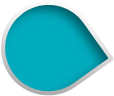 使用不安全设备
用手代替工具操作
4
3
用手代替工具，不用夹具固定、物体（材料、工具
和生产用品等）存放不当。
临时使用不牢固的设施，使用无安全装置的设备。
2、节后复工主要危险因素
节后易产生的不安全行为
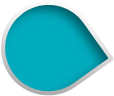 攀、坐不安全位置
6
在起吊物下作业、停留，机器运转时加油、修理、调整、焊接、
    清扫等，有分散注意力的行为。
2、节后复工主要危险因素
节后易产生的不安全行为
冒险进入危险场所
5
复工后，冒险进入采空区和独头巷道，打钻、装车、运输时未远离危险区，未“敲帮问顶”盲目作业，
易燃易爆场合使用明火等。
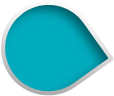 不佩戴劳动保护用品
不安全装束
8
7
在有旋转零件的设备旁作业穿过肥大服装，操纵带有旋转
部件的设备时戴手套等。
麻痹大意，盲目自信，本该佩戴劳保用品才能作业的环节
未佩戴劳保用品就进行作业。
2、节后复工主要危险因素
节后易产生的不安全行为
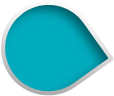 3、节后复工主要安全措施
开展安全责任承诺
逐级分解、层层组织签订新一年度的安全生产责任书，明确企业负责人、安全负责人、班组长、员工的安全责任，做到以岗定责、按责履职。组织开展岗位安全责任承诺，树立“责任不落实是最大的隐患”的理念。
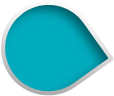 3、节后复工主要安全措施
开展全员安全培训
对新员工进行三级安全教育培训，对返岗员工安全培训唤醒安全生产意识，提高安全操作技能，要严格审核特种作业人员资格，确保持证上岗，对特种作业人员进行岗位安全教育。
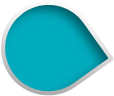 3、节后复工主要安全措施
开展专题班前会
组织、指导和督促生产班组开展一次安全专题班前会，班组长带领班组成员作出安全承诺，开展交心谈话，了解节后大家的身体和心理状态，一起分析工作中面临的风险，相互提醒，自觉做到“四不伤害”。
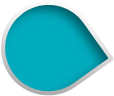 3、节后复工主要安全措施
开展全面安全检查
各矿山应在复工前对开拓运输、通风、排水各生产和辅助系统进行全面安全隐患排查，确保设备设施正常、安全运行。加强对顶板松石、通风照明等检查，确保安全可靠。
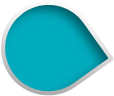 3、节后复工主要安全措施
开展现场安全监督
各矿山管理人员到现场检查设备设施安全运行情况，切实加强员工劳动防护用品的正确佩戴和使用情况检查、监督，并与员工加强沟通、交流情感，及时了解员工的思想状况。
感谢聆听
资源整合，产品服务
↓↓↓
公司官网 | http://www.bofety.com/
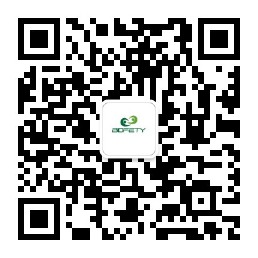 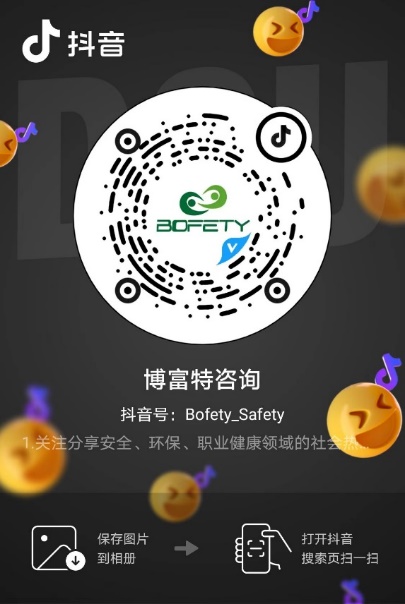 如需进一步沟通
↓↓↓
联系我们 | 15250014332 / 0512-68637852
扫码关注我们
获取第一手安全资讯
抖音
微信公众号